Ótica
4300160
1º semestre 2023 - Aula 8
Debate:

O que “vem antes”, um fenômeno ou uma teoria?
Uma teoria só pode ser formada após o conhecimento dos fenômenos, ou seria a teoria que nos indica quais fenômenos estudar?
Relações entre fenômenos e teoria
Fenômenos
Impressões sensoriais
Aparatos experimentais
Medidas
Observação direta
Conhecimento direto
Teoria
Explicação
Conceitos científicos
Princípios teóricos
Hipóteses
Causas dos fenômenos
Conhecimento indireto
Entidades inobserváveis
Flashback: Atividade 4
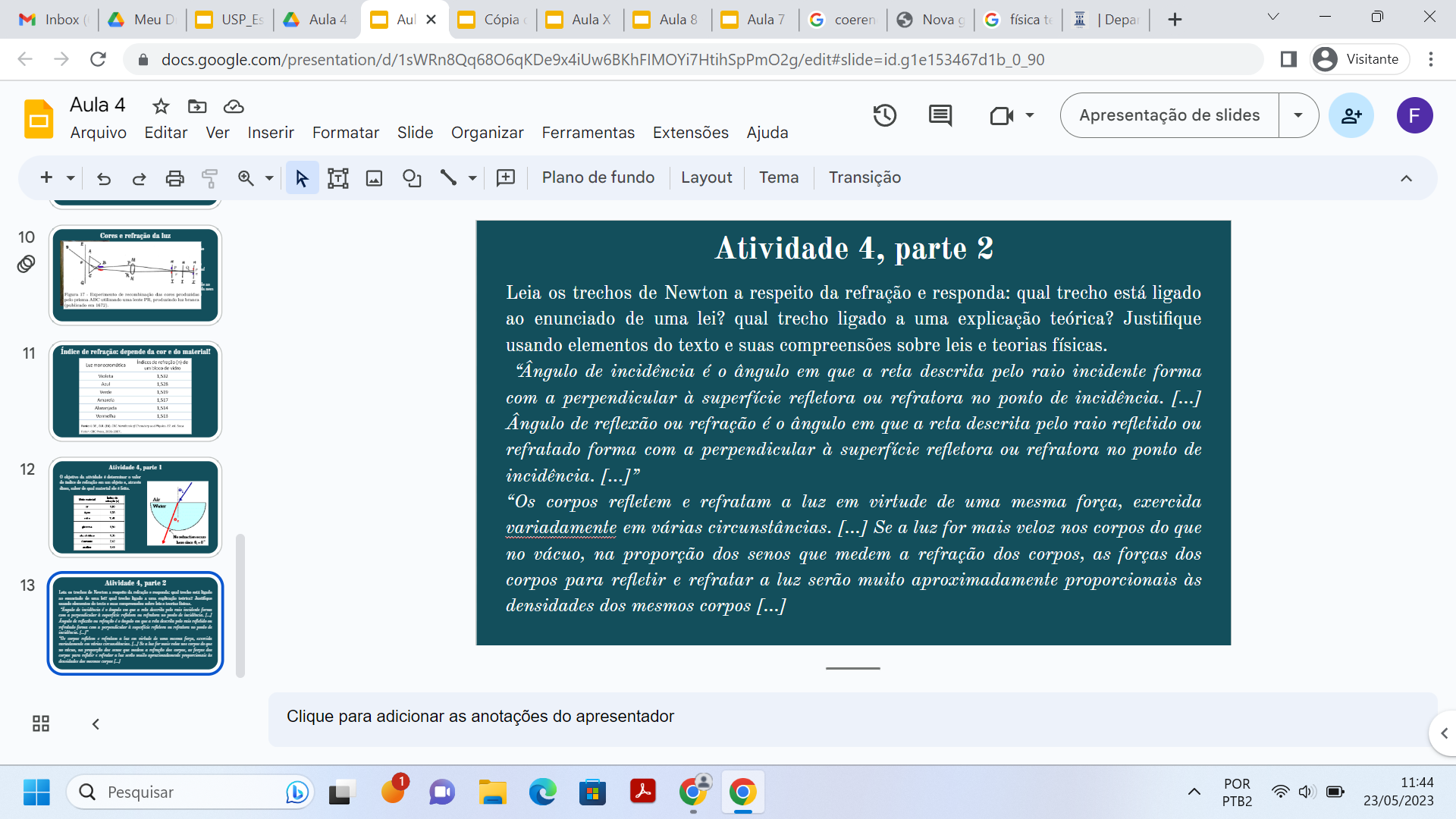 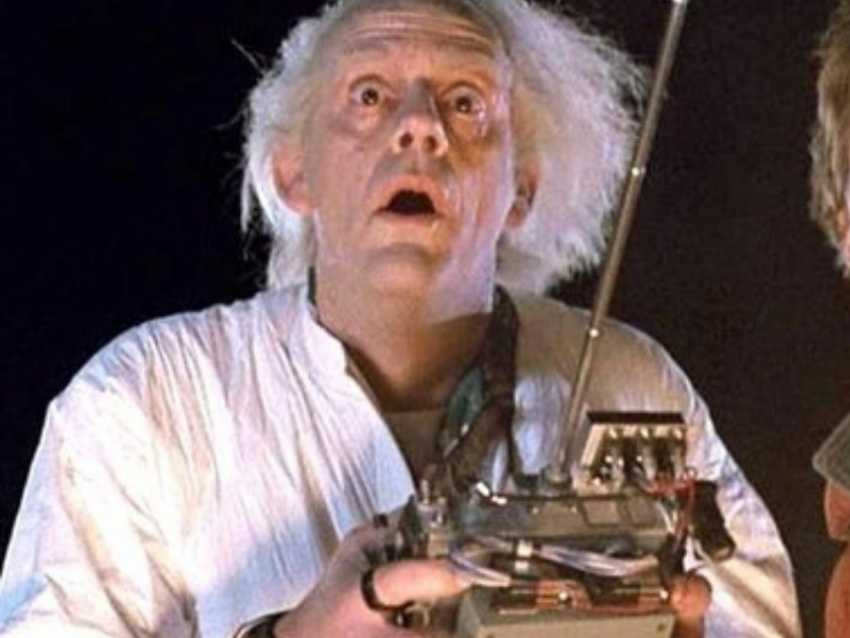 Trecho 2: explicação teórica da regularidade fenomênica
Hipóteses sobre a interação da luz com a matéria (Teoria gravitacional)
Assume-se (implicitamente) a existência de partículas de luz (entidades diretamente inobserváveis)
Trecho 1: lei como regularidade fenomênica
Referência a aspectos diretamente observáveis
Discurso descritivo
Entidades diretamente inobserváveis da ciência contemporânea
Física atômica e Física de partícula
Átomos
Prótons, nêutrons, elétron
Partículas subatômicas
Quarks
Glúons
Neutrinos
Etc…
Entidades inobserváveis
Objetos que se supõe existentes
Objetos com propriedades físicas que se vinculam indiretamente a grandezas observáveis
Representações teóricas, abstratas, matemáticas
Às entidades inobserváveis e suas propriedades física se atribui as causas dos fenômenos observáveis
Cosmologia e Astrofísica
Espaço-tempo não euclidiano
Curvatura
Matéria escura
Afinal de contas, o que é a luz?
Teoria corpuscular / emissionista
Teoria vibracional
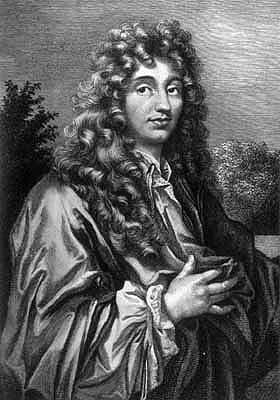 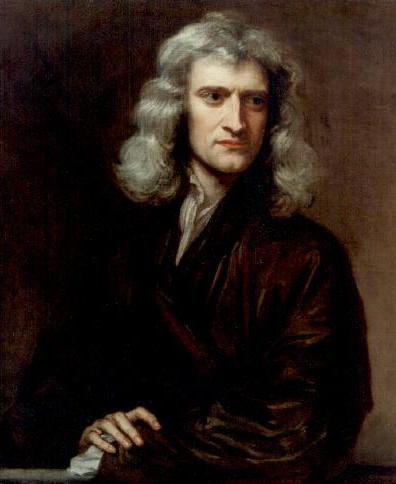 Embate?
Final do século XVII e século XVIII
Isaac Newton(1643 - 1727)
Christiaan Huygens(1629 - 1695)
Qual o contexto mais geral da ciência ocidental?
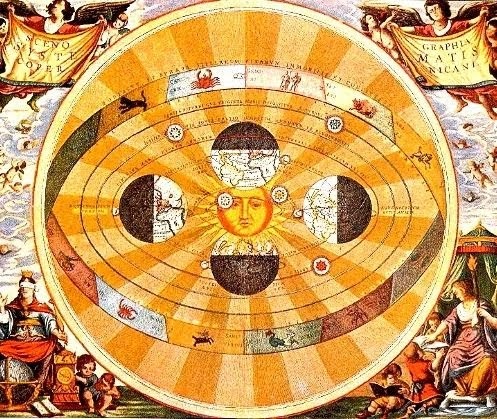 Estabelecida a Revolução Copernicana
Astronomia
Revolução do pensamento ocidental
Filosofia Experimental
Filosofia Mecânica
Instrumentos óticos
Telescópio
Microscópio
Principia
Unificação da mecânica  terrestre e celeste
Física do ponto material
Forças centrais
Introdução do cálculo
Modelo e ideal de ciência
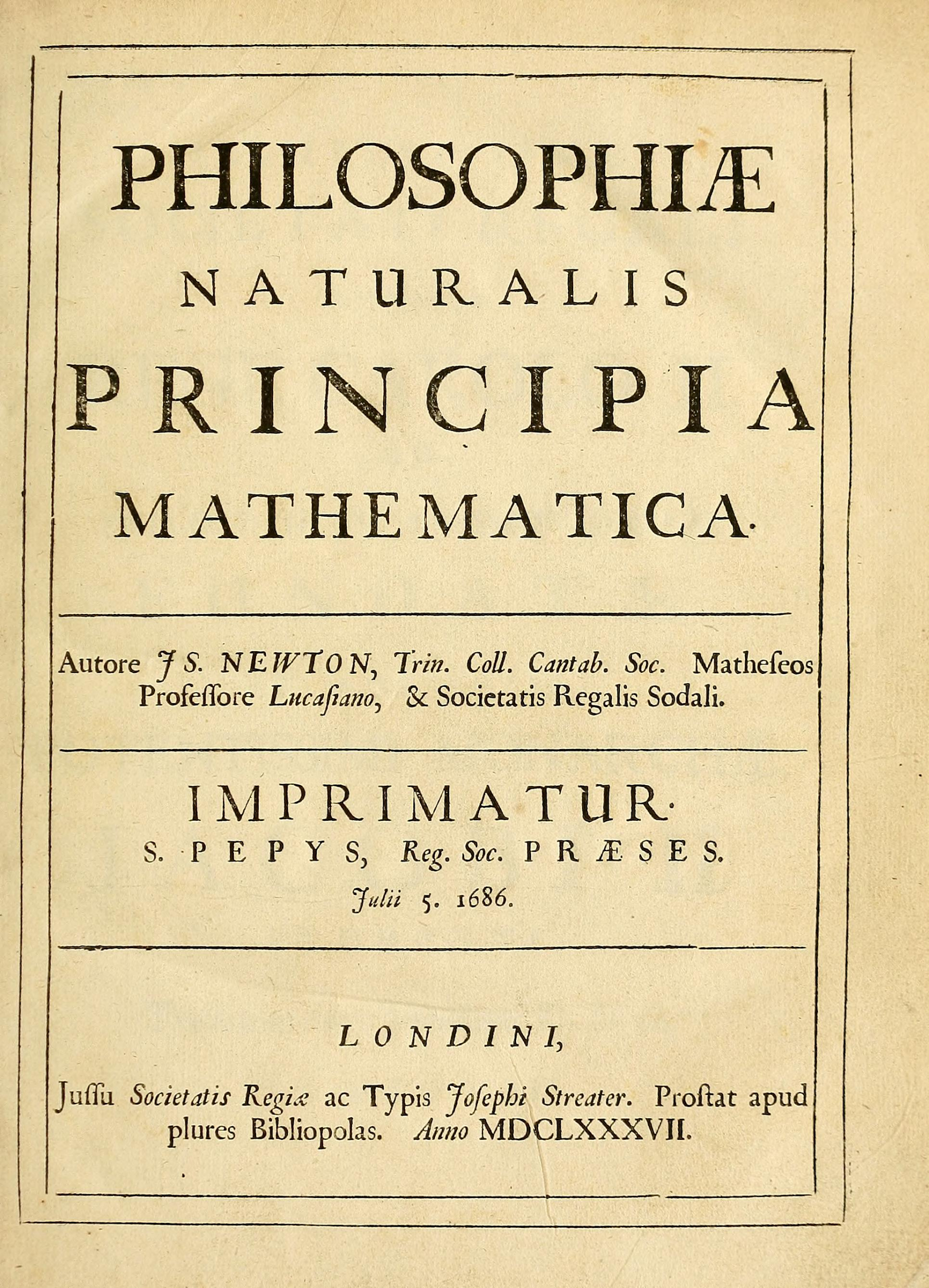 Um pouco mais de contexto: século XVII, já era conhecido o fenômeno de difração
Difração: mudança na direção de propagação de uma onda quando a mesma encontra um obstáculo ou uma fenda.
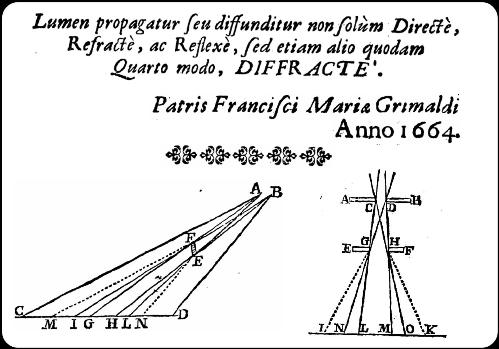 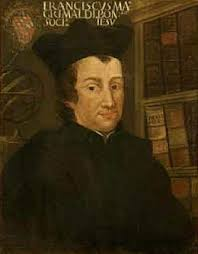 Francesco Grimaldi (1618 - 1663)
Ótica - Isaac Newton (1704)
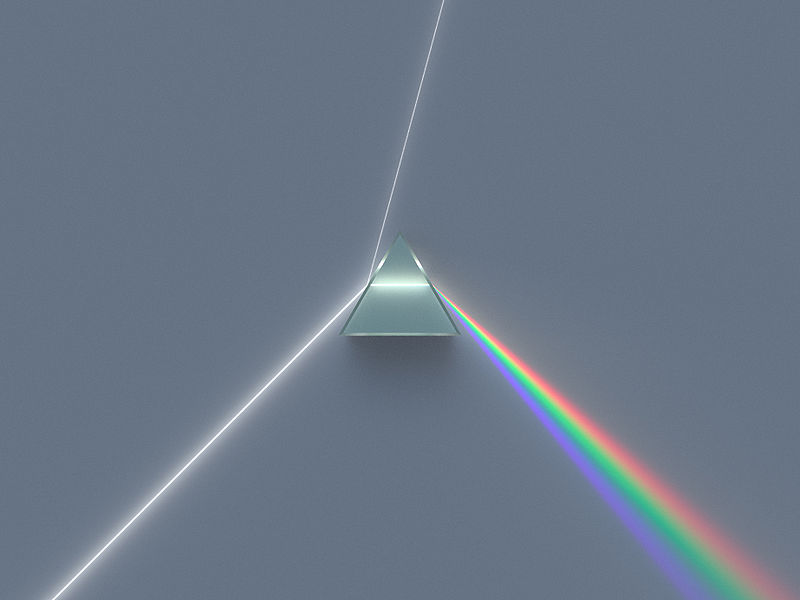 Livro I
Heterogeneidade da luz
Cores

Livro II
Anéis de Newton

Livro III
Difração da luz
Questões
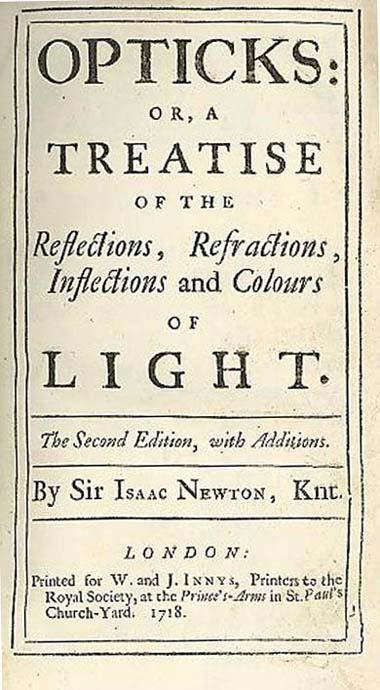 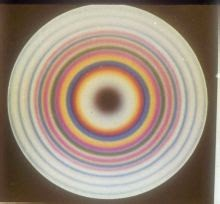 Perfil metodológico da obra
Experimental
Pretenso indutivismo
Corpuscularismo/emissionismo implícito
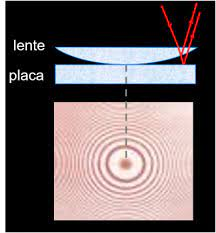 Tratado da luz - Christiaan Huygens (1690)
Teorias vibracionais
Vibrações não periódicas
Vibrações longitudinais
Concepções ondulatórias eram diversas e não unificados
Pontos em comum:
Existência do éter
Fluido sutil
Extremamente pequeno e particulado
Elasticidade: forças repulsivas
Baseado em analogias com o som
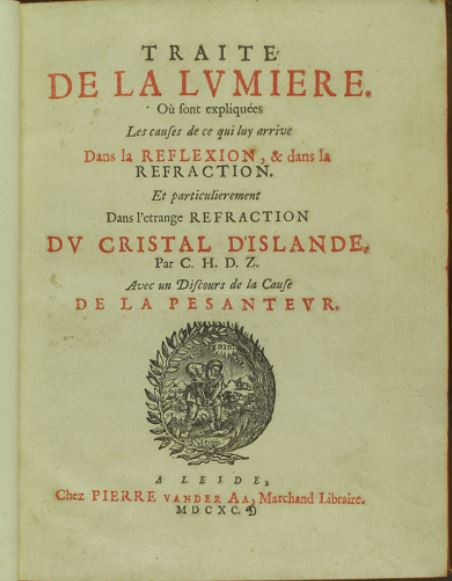 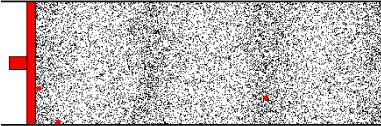 Fenômenos estudados nos Tratado da luz (1690)
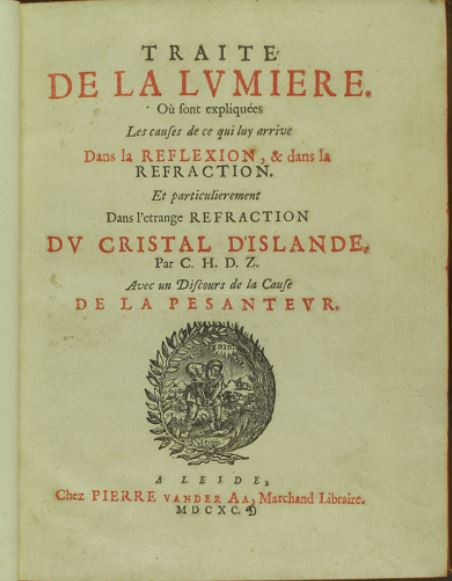 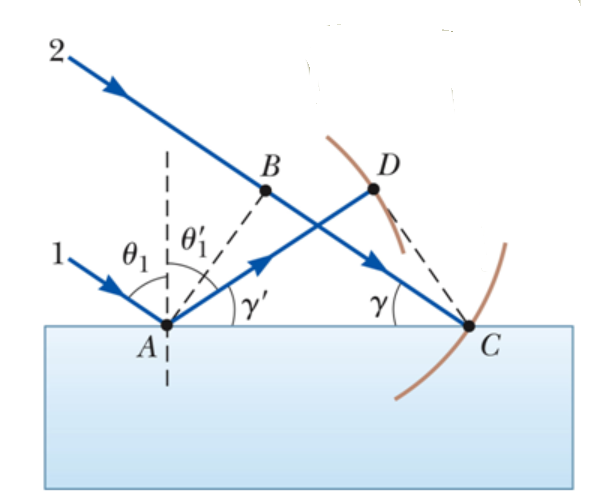 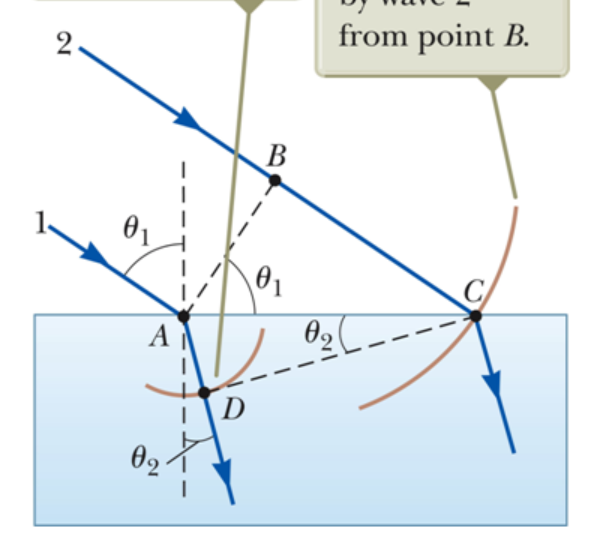 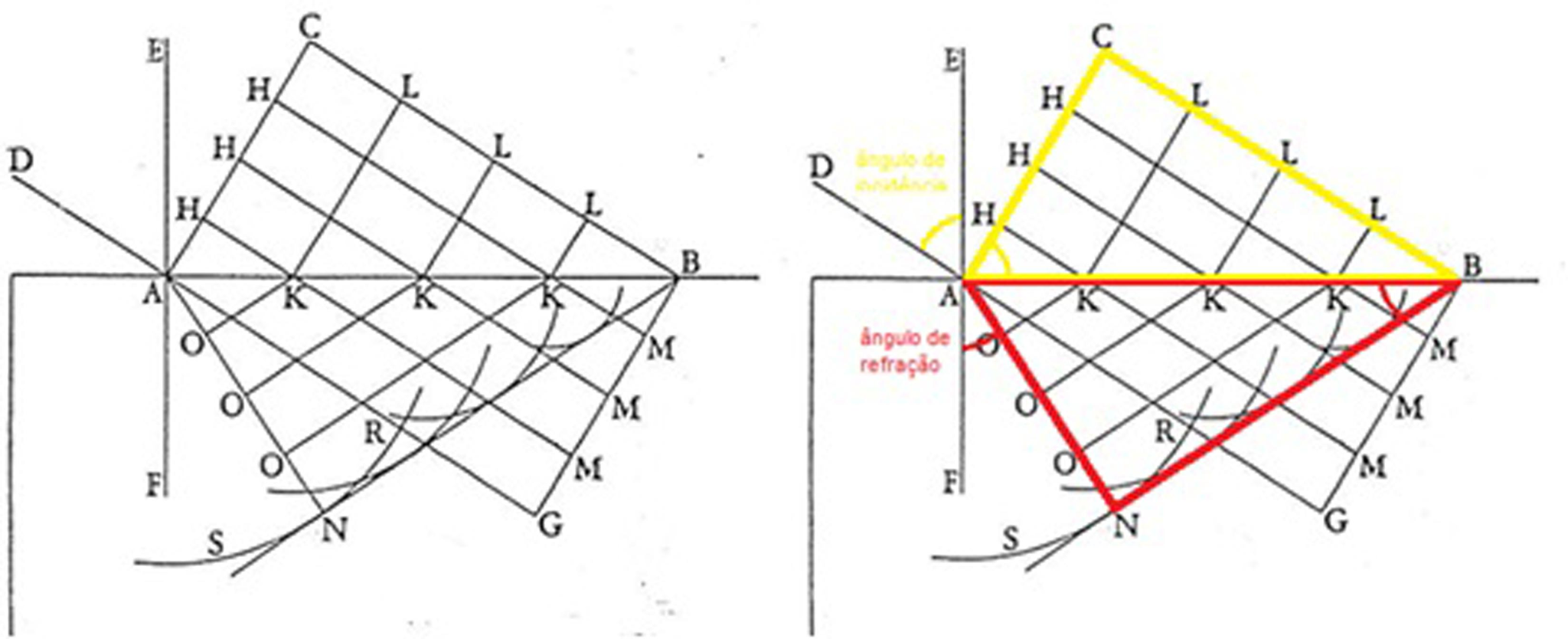 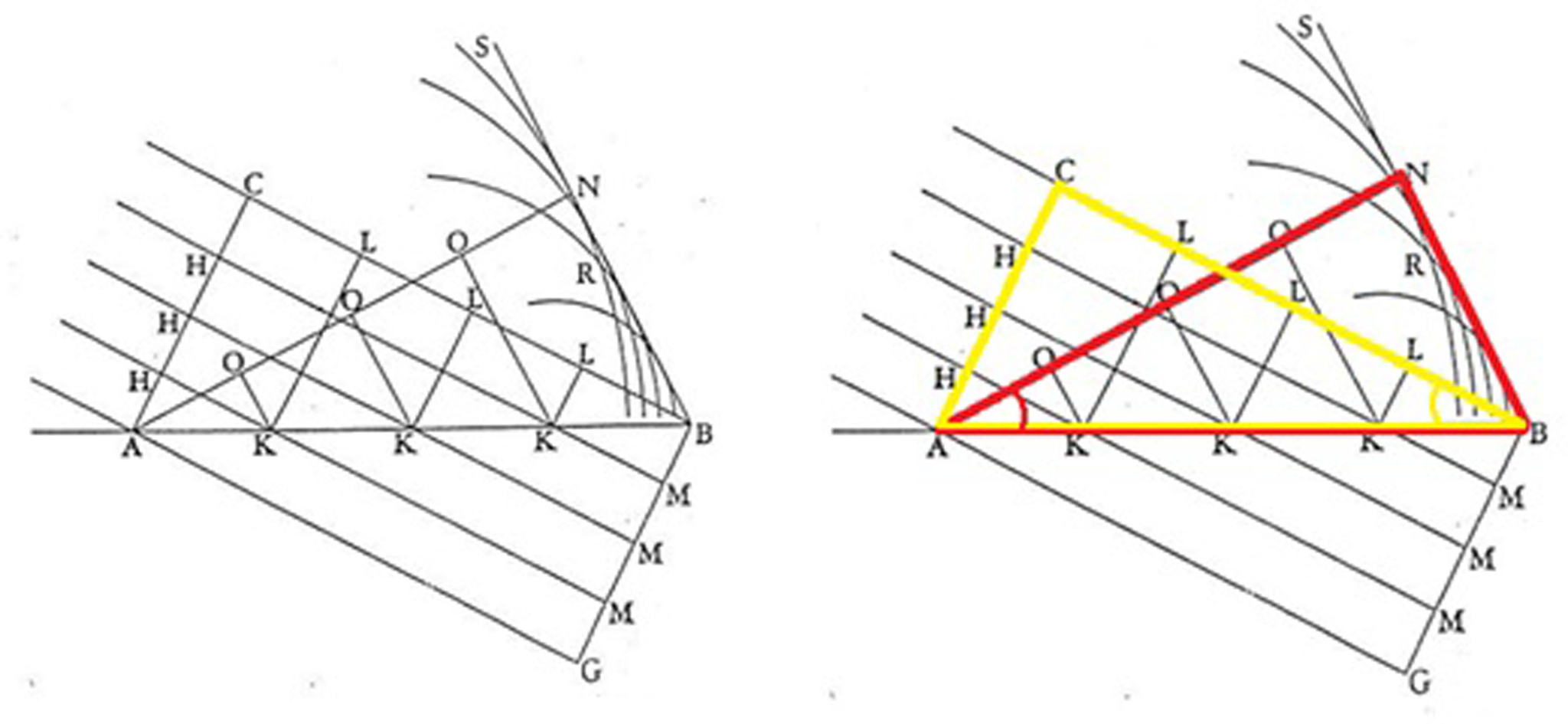 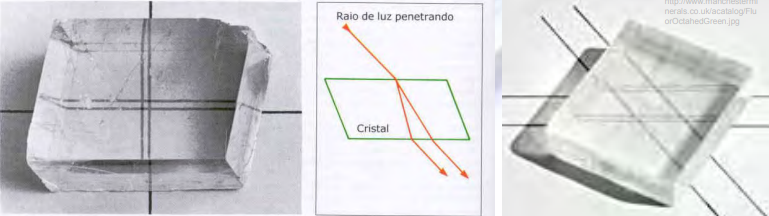 Birrefringência no cristal da Islândia (calcita)
Flashback da aula 4: a era da filosofia mecânica
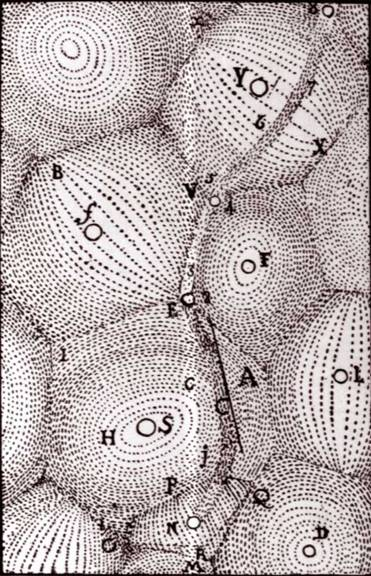 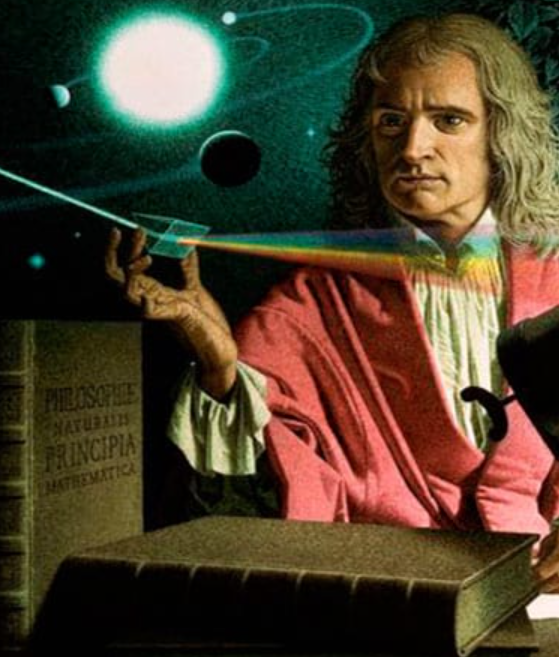 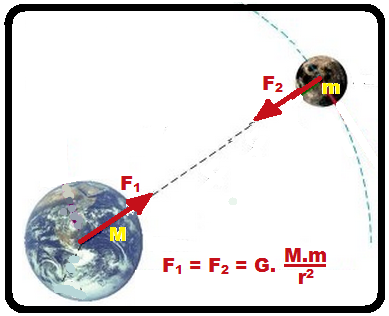 Explicação mecânica para o Princípio de Huygens: colisão entre partículas do éter
Tradução
Figura 1. Preparando o caminho para o “princípio de Huygens”. Huygens observa que o éter não é arranjado linhas retas, e portanto, o movimento da partícula B será transmitido por A para todas as partículas C ao seu redor. Retirado do Traité de la lumiére
Figura 2: Princípio de Huygens pelo qual uma onda DCF emanada de A é formada pela onda  ‘particular’ ou secundária KCL emanada pelos pontos B, b, b…  Retirado do Traité de la lumiére.
(Shapiro, 1989) Huygens’ Traité de la lumière and Newton’s opticks: pursuing and eschewing hypotheses
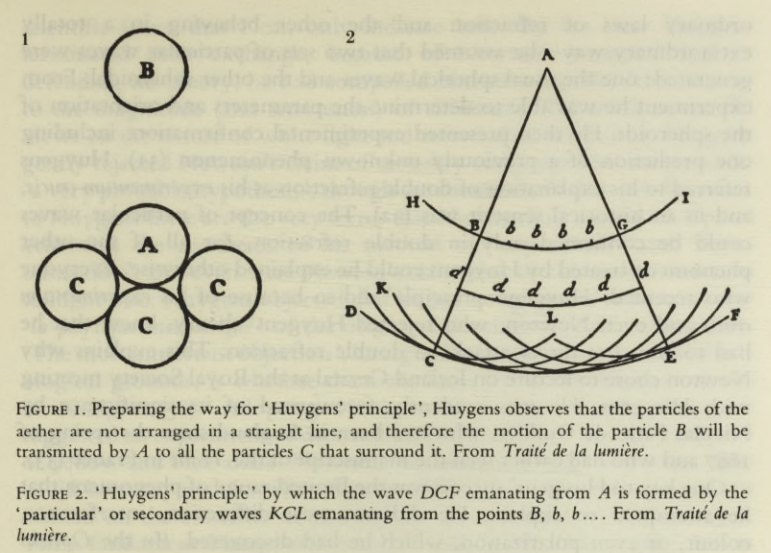 Ótica newtoniana: um ramo da dinâmica corpuscular
Proposição 10, Livro II (refração da luz)

“Se a luz for mais veloz nos corpos do que no vácuo, na proporção dos senos que medem a refração dos corpos, as forças dos corpos para refletir e refratar a luz serão muito aproximadamente proporcionais às densidades dos mesmos corpos...” (Newton, 1730 [1996], p 204)
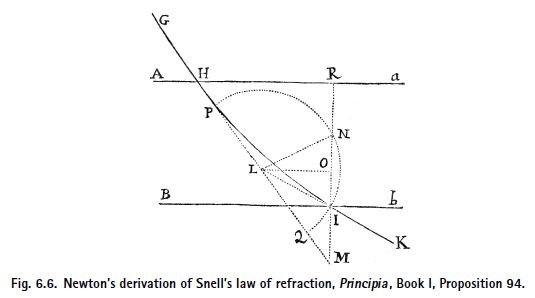 Os herdeiros de Newton: o programa Laplaciano na Física
Pierre Simon Laplace: influência dominante na Física francesa no final do século XVIII início do século XIX

Projeto de matematização das diferentes áreas da filosofia natural

Sofisticação experimental e técnica (experimentos quantitativos e vinculados a representações matemáticos/teóricos)

Visão astronômica da natureza: radicalização do mecanicismo newtoniano
Interação entre partículas
Forças centrais de curto alcance

Nomes promissores/importantes da ciência francesa
Jean Baptiste Biot
François Arago
Étienne Malus
Siméon Denis Poisson
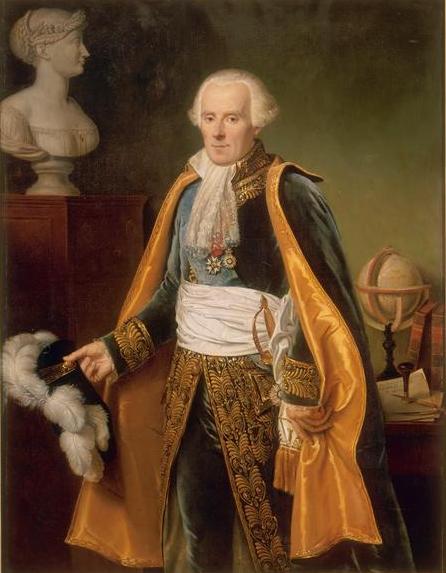 Pierre Simon Laplace (1749 - 1827)
Representando e conhecendo: o caso da refração atmosférica
Núcleo duro de hipóteses
Luz: propagação contígua de corpúsculos materiais (entidade inobservável)

Interação entre luz e matéria por meio de forças centrais de curto alcance
Hipóteses secundários
Atmosfera composta por diversas camadas com propriedades diferentes (densidade, temperatura)

Forças exercidas sob a luz por cada camada da atmosfera seria proporcional à sua densidade
Resultados
“equação diferencial fundamental para a refração da luz que poderia ser integrada sob várias hipóteses acerca da variação da densidade da atmosfera com sua a altitude e sua temperatura” (Frankel, 1976. p. 144)
Base para o estudos bem-sucedidos de refração da luz em gases, por Biot e Arago
Em suma: a teoria corpuscular…
Tinha bases teóricas científica e socialmente legítimas
Mecânica Celeste
Tinha grande circulação
Aglutinava esforços da comunidade científica
Provia avanços para explicação de fenômenos
Ciências atmosféricas
Refração em gases e identificação de substâncias
Polarização da luz
Teoria dominante, paradigmática
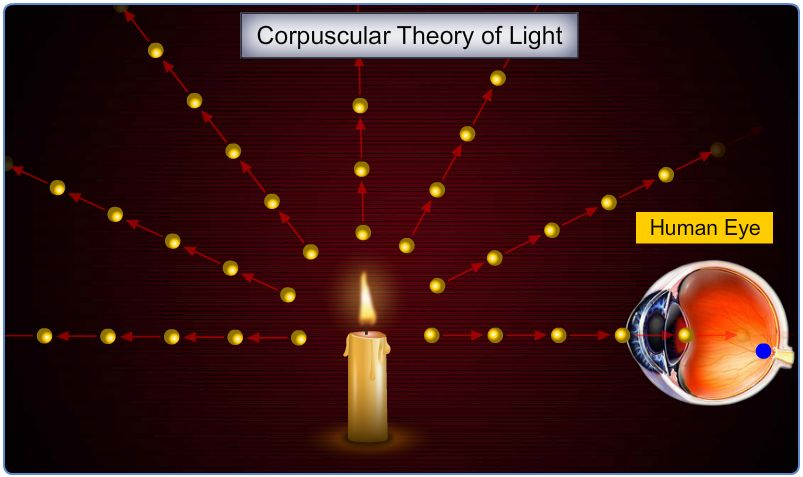 E as teorias vibracionais/ondulatórias?
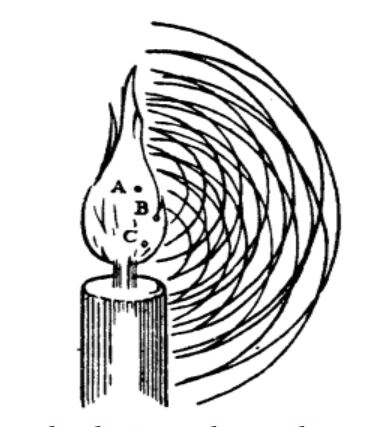 Início do século XIX
Teorias ainda pouco desenvolvidas
Contribuições no século XVIII
Leonard Euler (1707 - 1783)
Ondulações periódicas no éter
Frequências e cores
Mecânica  do éter
Déter  ≤ Dar x 10^-8
Thomas Young e o princípio da interferência: uma inovação teórica
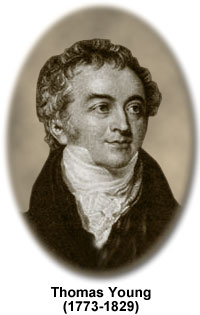 Médico e filósofo natural
Fisiologia da audição
Analogias com o som
“Quando duas  ondulações de diferentes origens coincidem perfeitamente ou quase perfeitamente em uma direção, seu efeito conjugado é a combinação dos movimentos pertencentes a cada uma” (Young, 1802, in Cantor 1975, p. 135)
Flashback: Aula 7
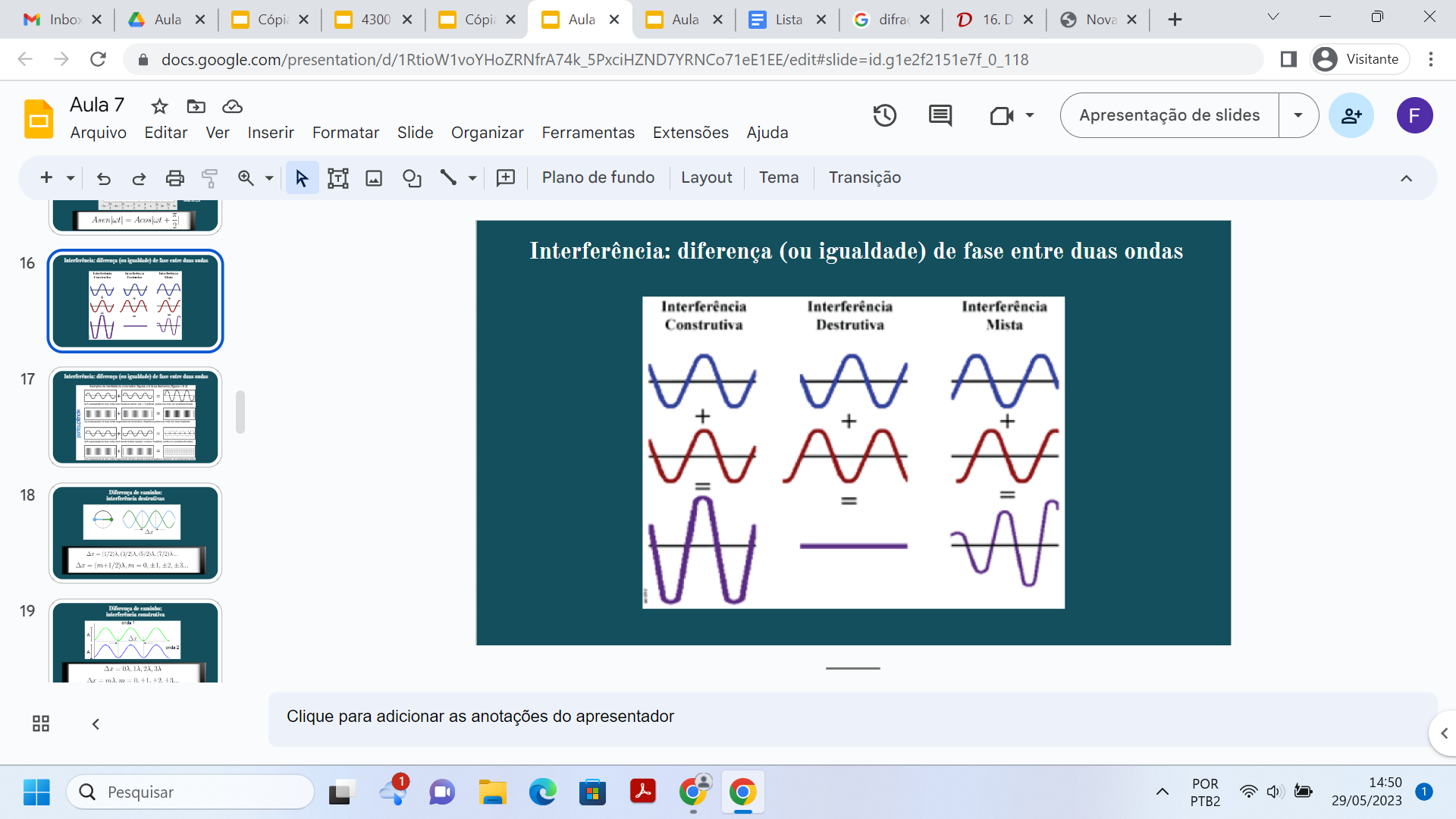 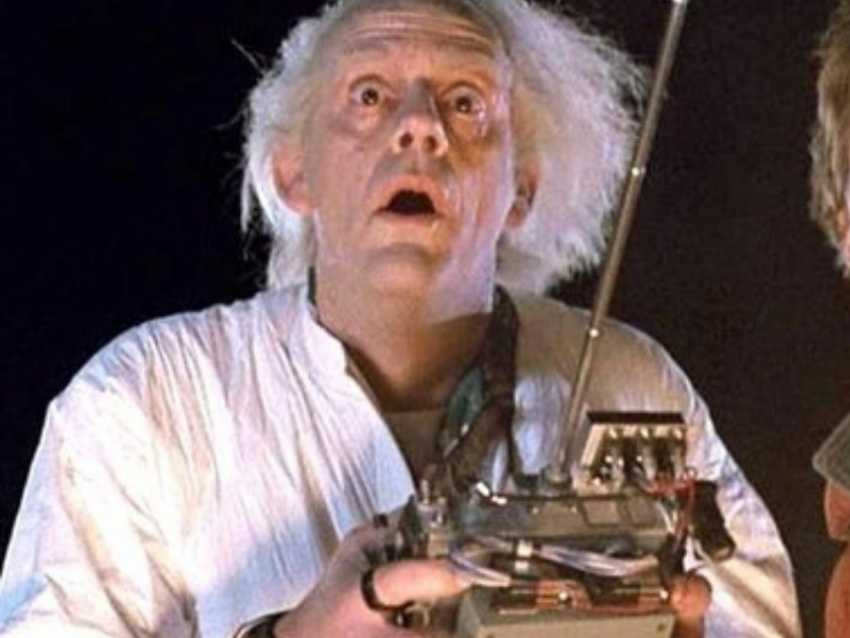 O primeiro fenômenos explicado por interferência: cores em filmes finos
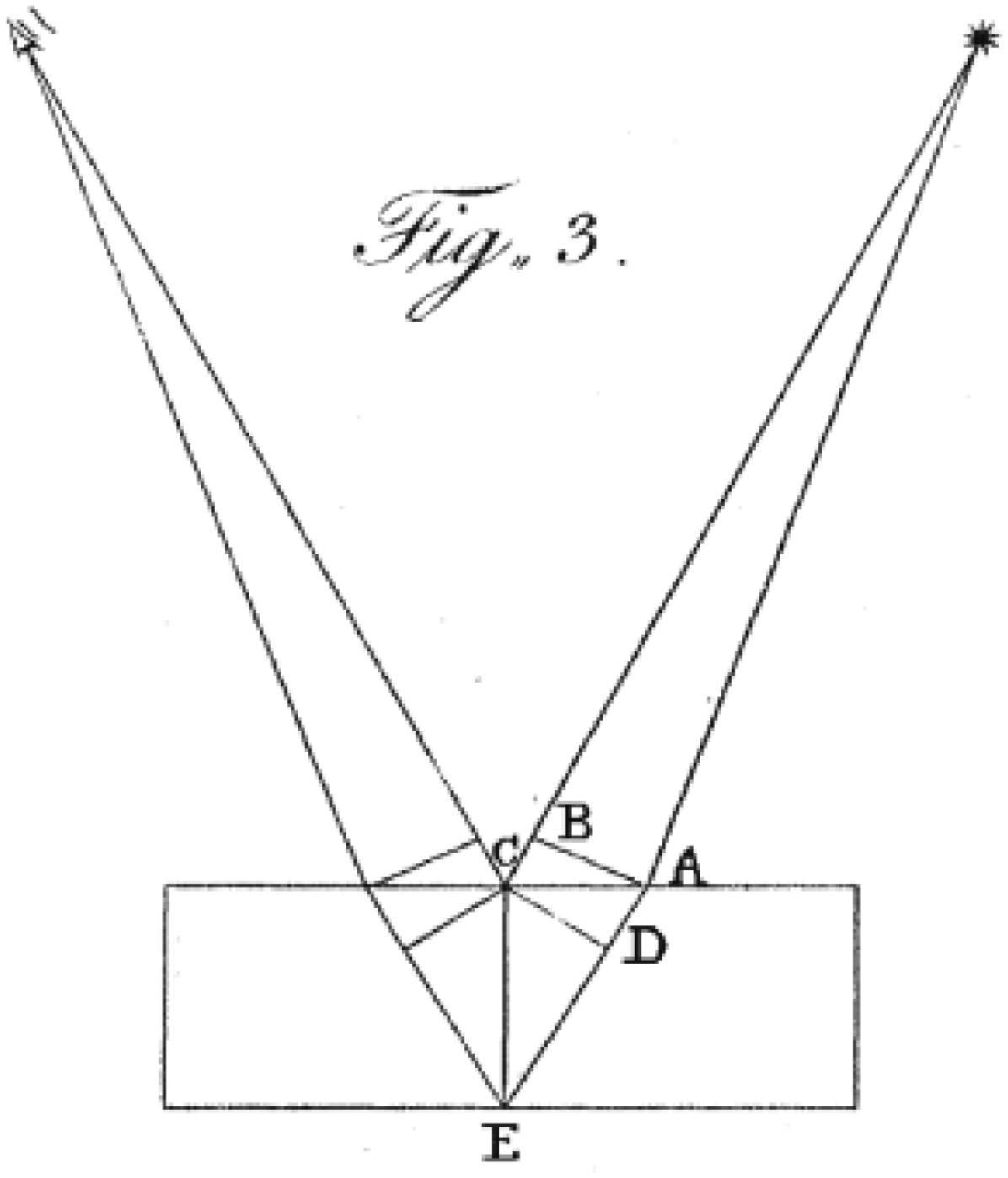 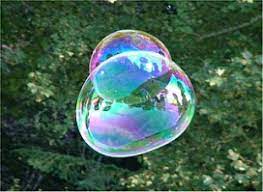 Interferência em filmes finos
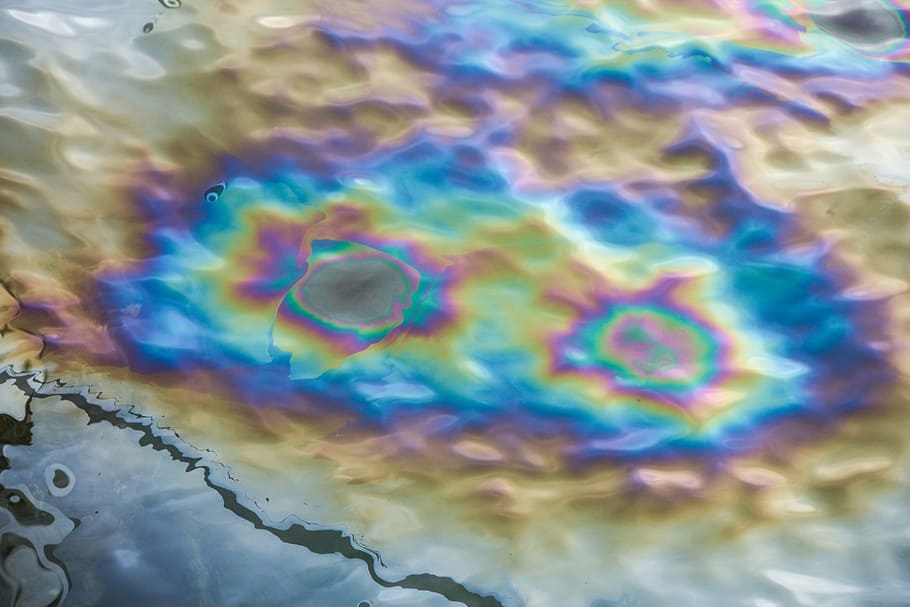 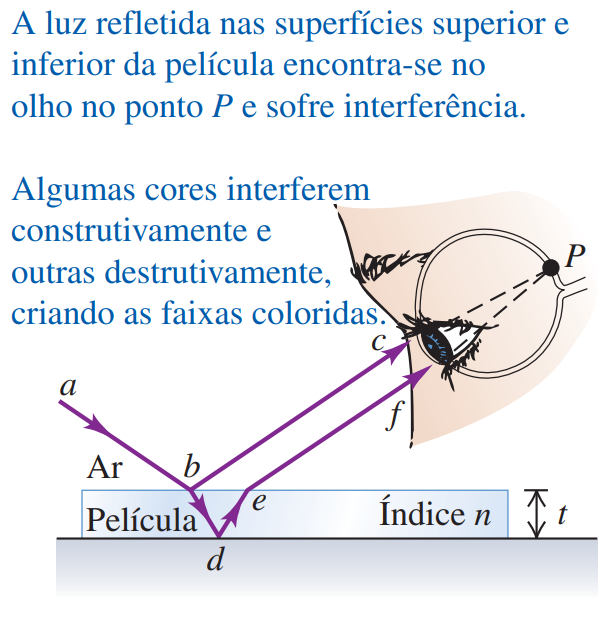 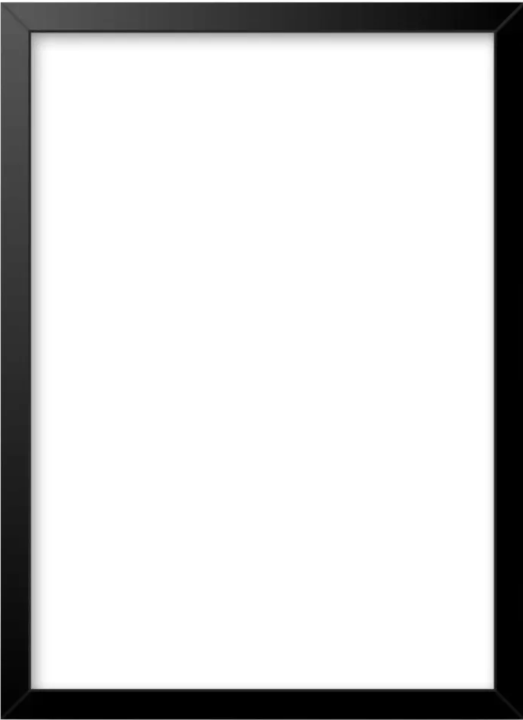 Para raios muito próximos da incidência normal
Comprimento de onda dentro do material de índice de refração n
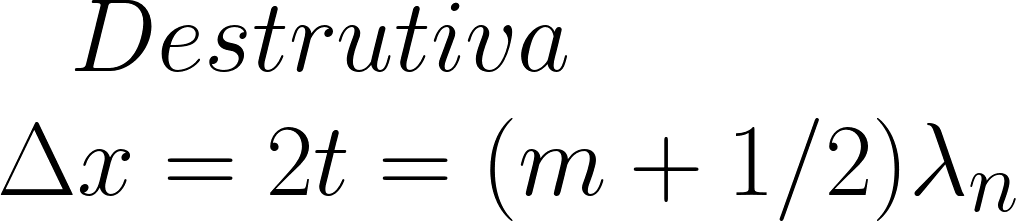 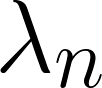 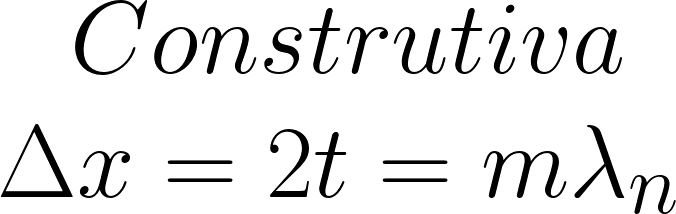 Sears e Zemansky vol 4
Limitações do tratamento de Young para a inferência
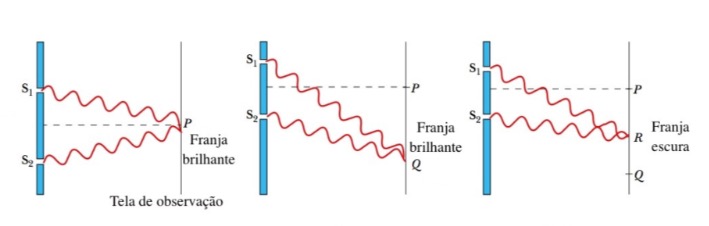 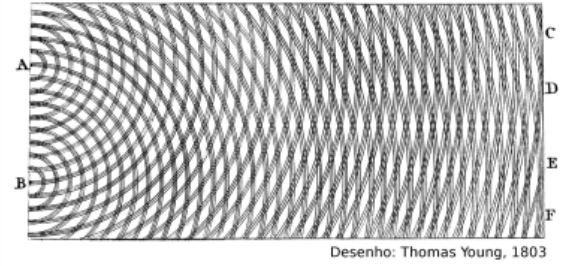 Explicava apenas a interferência de pares de raios individuais
Augustin Jean Fresnel
Engenheiro (École Polytechnique)
Tradição francesa de física teórica
Cálculo analítico
Física de forças centrais

Inicialmente isolado dos grandes centros de produção científica (ciência parisiense)
1815 - 1827: teoria ondulatória
Difração e interferência
Princípio de Huygens
Integrais de Fresnel
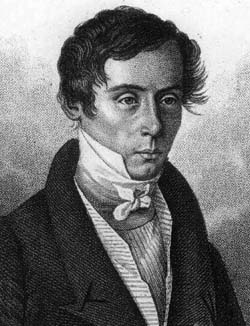 (1788 - 1827)
Académie de Sciences: prêmio para explicar a difração (1817)
Expectativa: sucesso da teoria corpuscular
Teoria corpuscular para a dupla refração: prêmio para Louis Éttiene Malus, 1810
Fresnel submete seu trabalho em 1819
Poisson (comitê de julgamento)
Predição de um ponto luminoso no centro da sombra de um disco ao ser iluminado
Reedição de uma antiga crítica às teorias ondulatórias: como são possíveis as sombras?
Experimento realizado por Arago
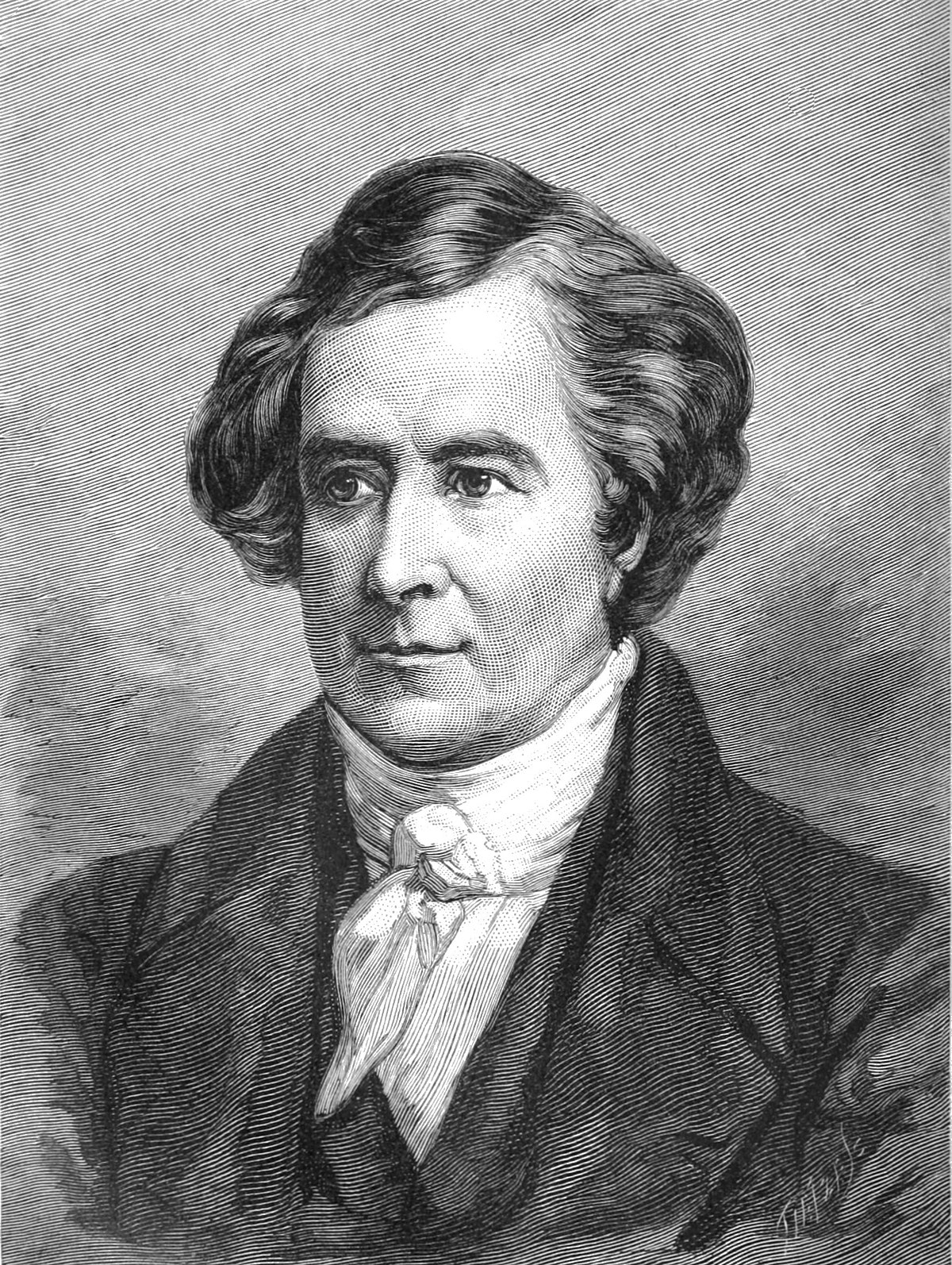 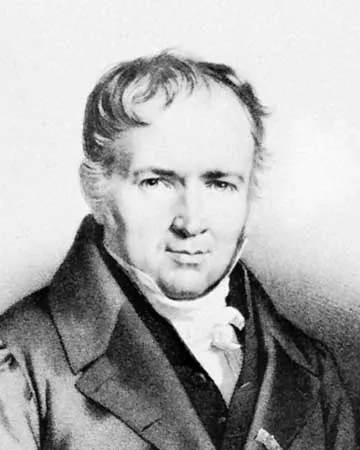 Siméon-Denis Poisson (1781 - 1849)
François Arago (1786 - 1853)
Tá-dá!!
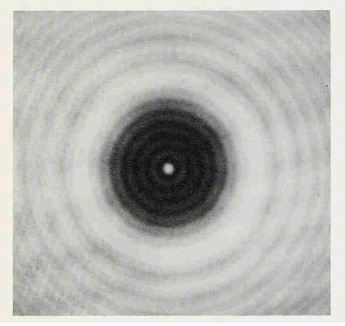 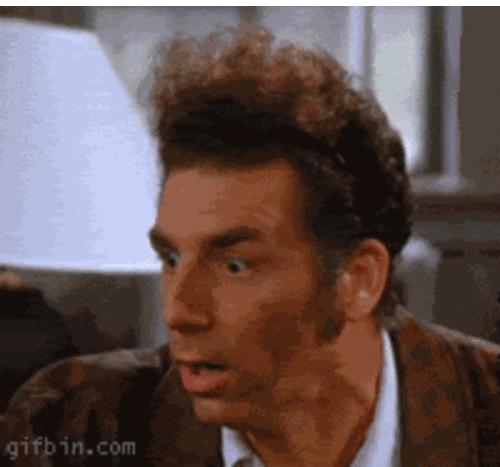 A teoria de Fresnel previu um fenômeno até então insuspeito!
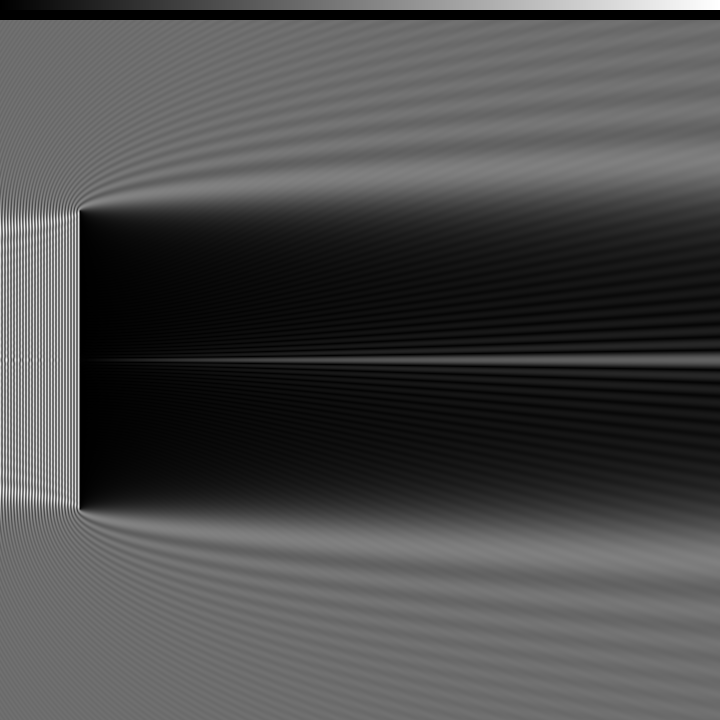 Simulação do comportamento das frentes de ondas que difratam ao encontrar um obstáculo em formato de disco (feito por Thomas Reisinger)
https://commons.wikimedia.org/wiki/File:Formation_of_the_Arago_spot.webm
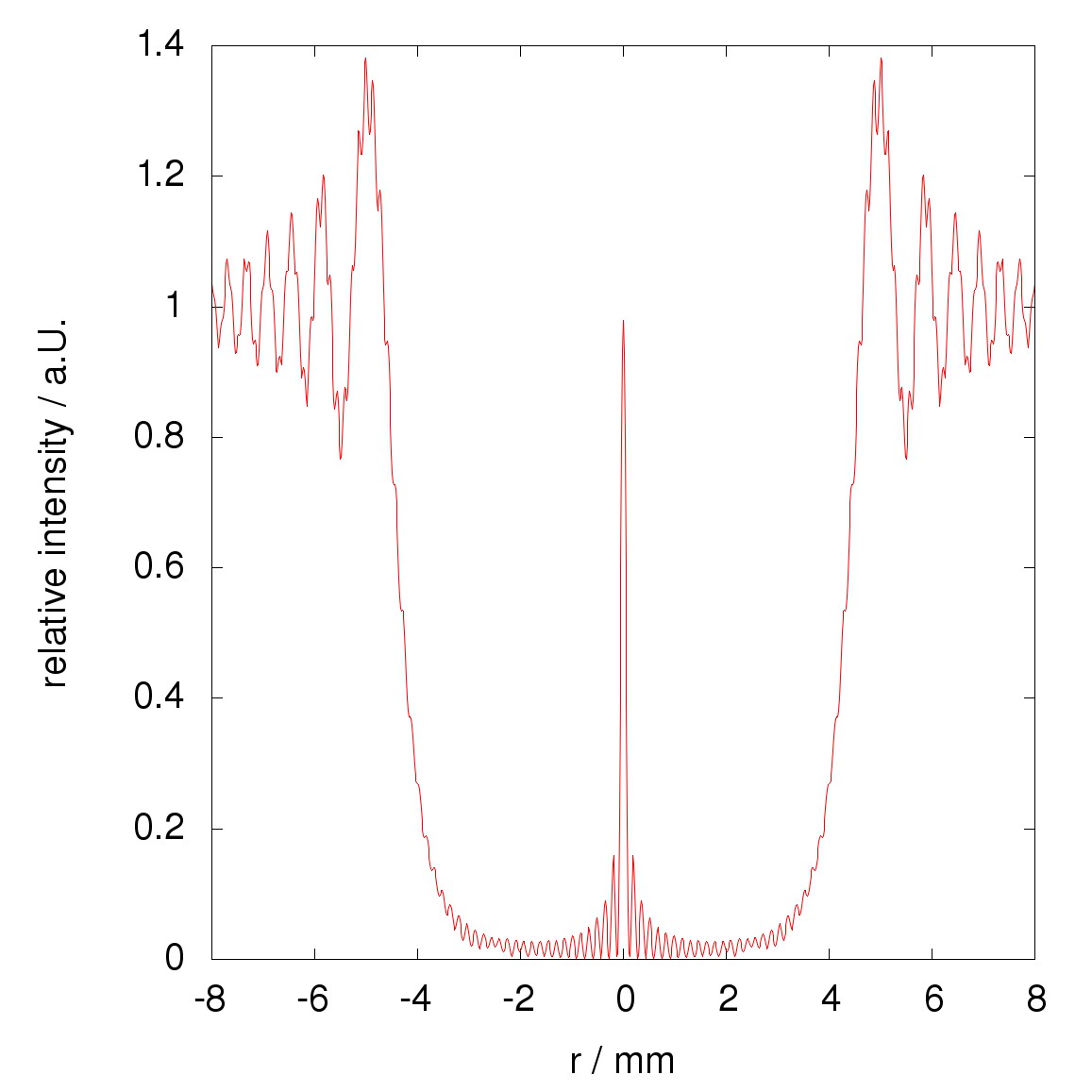 Thomas Reisinger. Criado usando GNUPlot.

Ponto de Poisson para um disco de 4mm de diâmetro (distânia até a fonte = 1m, distância até o anteparo = 1m)
https://www.youtube.com/watch?v=TM9alPcOMcU
É possível irradiar luz “através” de um objeto?
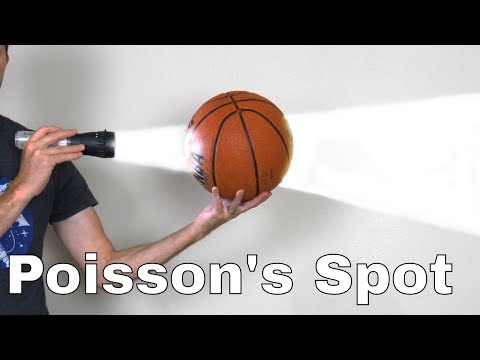 O que era a teoria do éter pós-Fresnel? (séc. XIX)
Teoria do éter luminífero
Se torna paradigma ao longo do século XIX
Ondulações periódicas
Meio mecânico e sutil, imponderável
Oscilações transversais (Fresnel e Arago comprovaram)
Partículas sujeitas às Leis de Newton
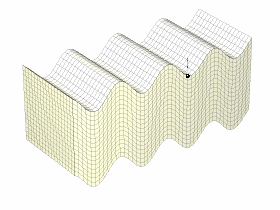 Reformulando: quais características mecânicas o éter deve ter?
Forças centrais à distância entre as partículas do éter
Éter = sólido elástico
Física de meios contínuos
Atividade 8
Vimos que a teoria ondulatória de Fresnel, baseado na existência do éter luminífero, um meio mecânico e elástico, era capaz de prever a existência de um fenômeno nunca antes imaginado (o “ponto de Poisson”). Isso pode ser entendido como um critério de sucesso teórico. Por outro lado, desde o início do século XX, a física não assume a existência do éter.
Em grupo de no máximo quatro pessoas, discutam em grupo e redijam um comentário ao seguinte questionamento: como pode uma teoria abandonada (teoria do éter luminífero) fazer previsões tão precisas?